Institucionalizace knihoven--Církevní knihovny
Dějiny knižní kultury
Církevní knihovny
1. Knihovny se etablovaly u významných církevních institucí
 – kláštery ve Fuldě, Reichenau, Hildesheimu, St. Gallen, Kolíně nad Rýnem, Trevíru, Echternachu a Salcburku, Bobbiu, Vivariu, Monte Cassinu 
-  kapituly u významných zejm. biskupských a arcibiskupských sídel
Církevní knihovny
Prameny poznání nejstarších knihoven:
 – výpůjční a majetkově evidenční seznamy (v západní Evropě od 8. stol., u nás od 13. stol., běžné od 14. stol.)
Vlastní dochované rukopisy a rukopisné soubory

Primárně knihy „užitné“ – pro liturgii, pastorační činnost, ekonomickou správu instituce nebo administrativu
Církevní knihovny
Obsahy knihoven:
Liturgické rukopisy 
Patristická literatura 
Díla světského obsahu 

Od 12. století přibývá 
Oddíl věnující se kanonickému právu

Knihy pro hospodářskou a administrativní činnost primárně součástí kanceláře, posléze archivu
Církevní knihovny
Čechy a Morava: 

Knihovny kapitul v Praze, Olomouci a Brně 

Praha – metropolitní kapitula sv. Víta a kapitula na Vyšehradě 
Olomouc – větší výbava rukopisů z doby biskupa J. Zdíka (pol. 12 . stol.)
Brno – Významnější rukopisná sbírka spíše než u kapituly doložena u kostela sv. Jakuba
Církevní knihovny
Tištěné knihy:
pozvolné pronikání
zisky zejména darem
pokračuje tradice rukopisné knihy

až konec 17. stol. – snaha o systematičtější budování knihovny
souvisí se snahou o reprezentaci a postavením v zemské obci
Církevní knihovny
17./18. století – první katalogizace:
Staré Brno - Nová katalogizace knihovny 1693-7 (Augustin Kneutgen)
Rajhrad 1703 - abecední autorský katalog, oborové třídění
Katalog Augustina Kneutgena z roku 1703
10 oborů
Písmena A-K
Autor
Název
Místo a rok vydání      
Formát
Oborová skupina
-    Doplňován do r. 1758
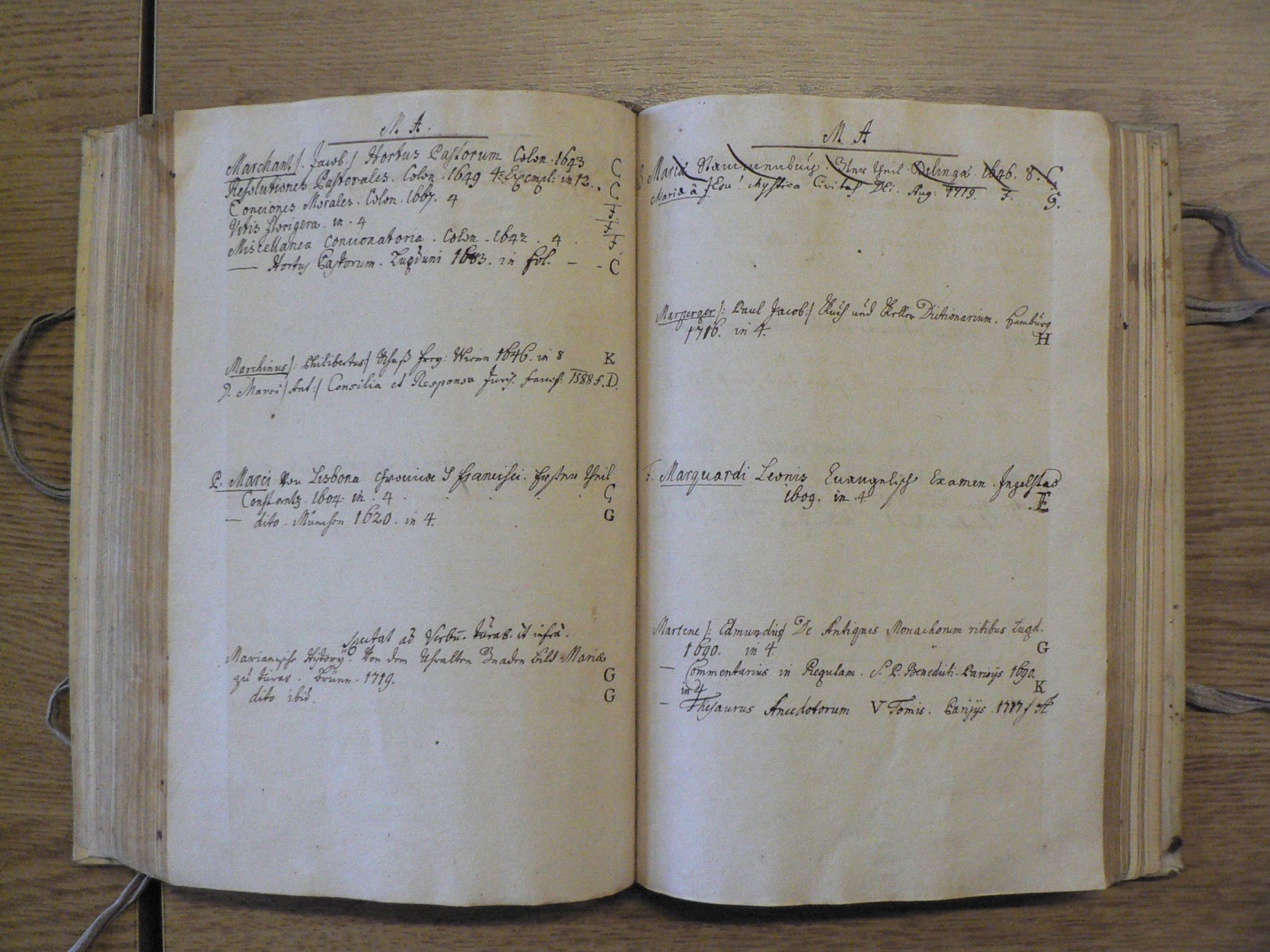 Církevní knihovny
konec 17. století 
první supralibros
rukopisná exlibris
tištěná exlibris
Supralibros Viktorina Reinholda (1686-1690)
Ex libris Monasterij Fontis B.M.V. ad Zaram S. Ordinis Cisterciensis Anno D[omi]ni 1680
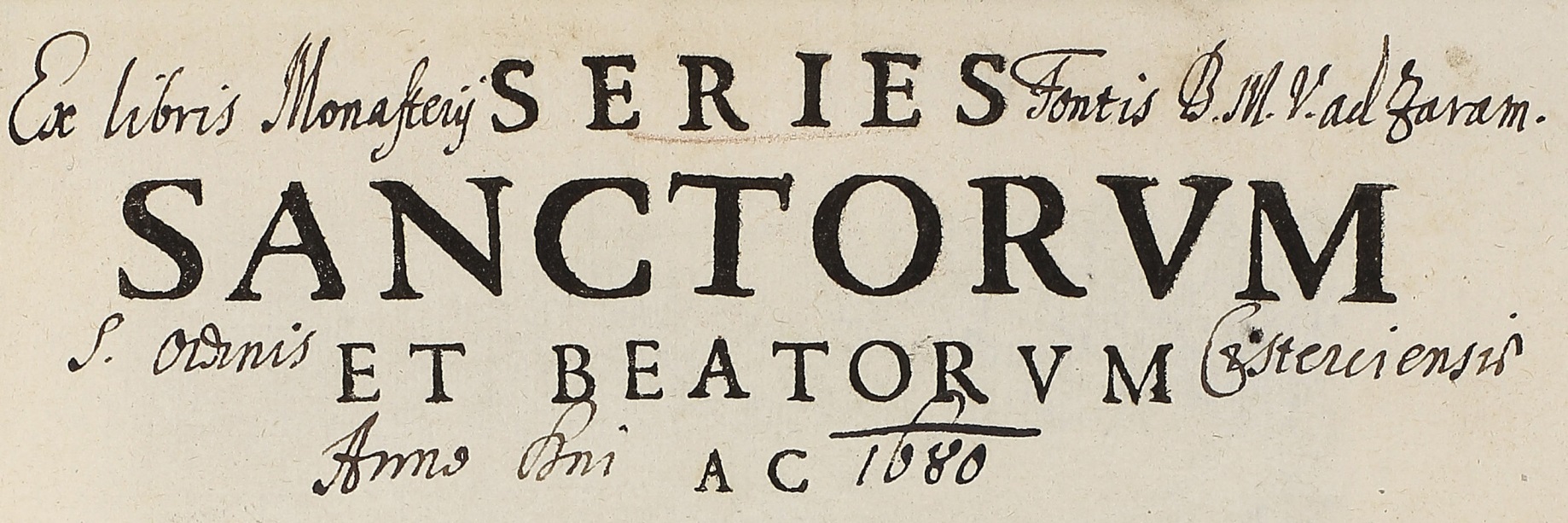 Exlibris:Václav Vejmluva I. typ
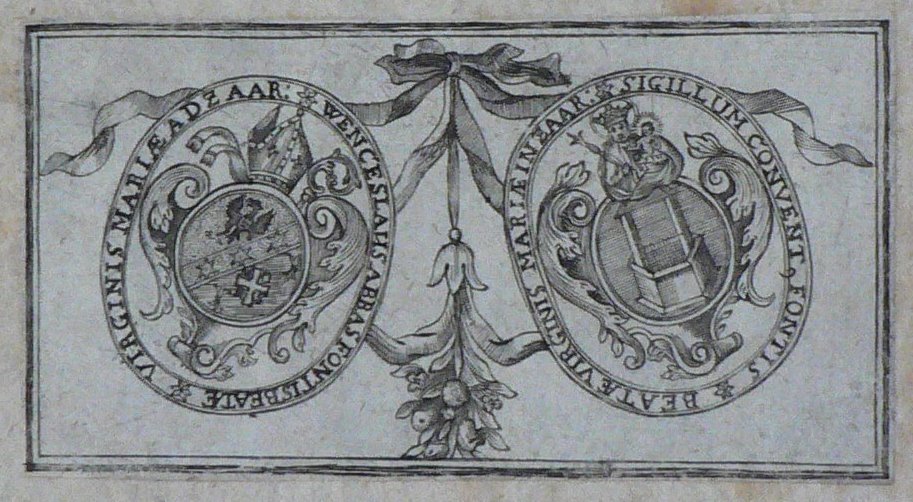 13
Církevní knihovny
Barokizace knihoven – 18. stol.
v rámci barokních úprav a přestaveb klášterů budovány knihovní sály
Paprskový lokační systém
na čelním (čestném) místě Bible, spisy církevních otců, teologie ...
úpravy pokračují až do začátku 19. století
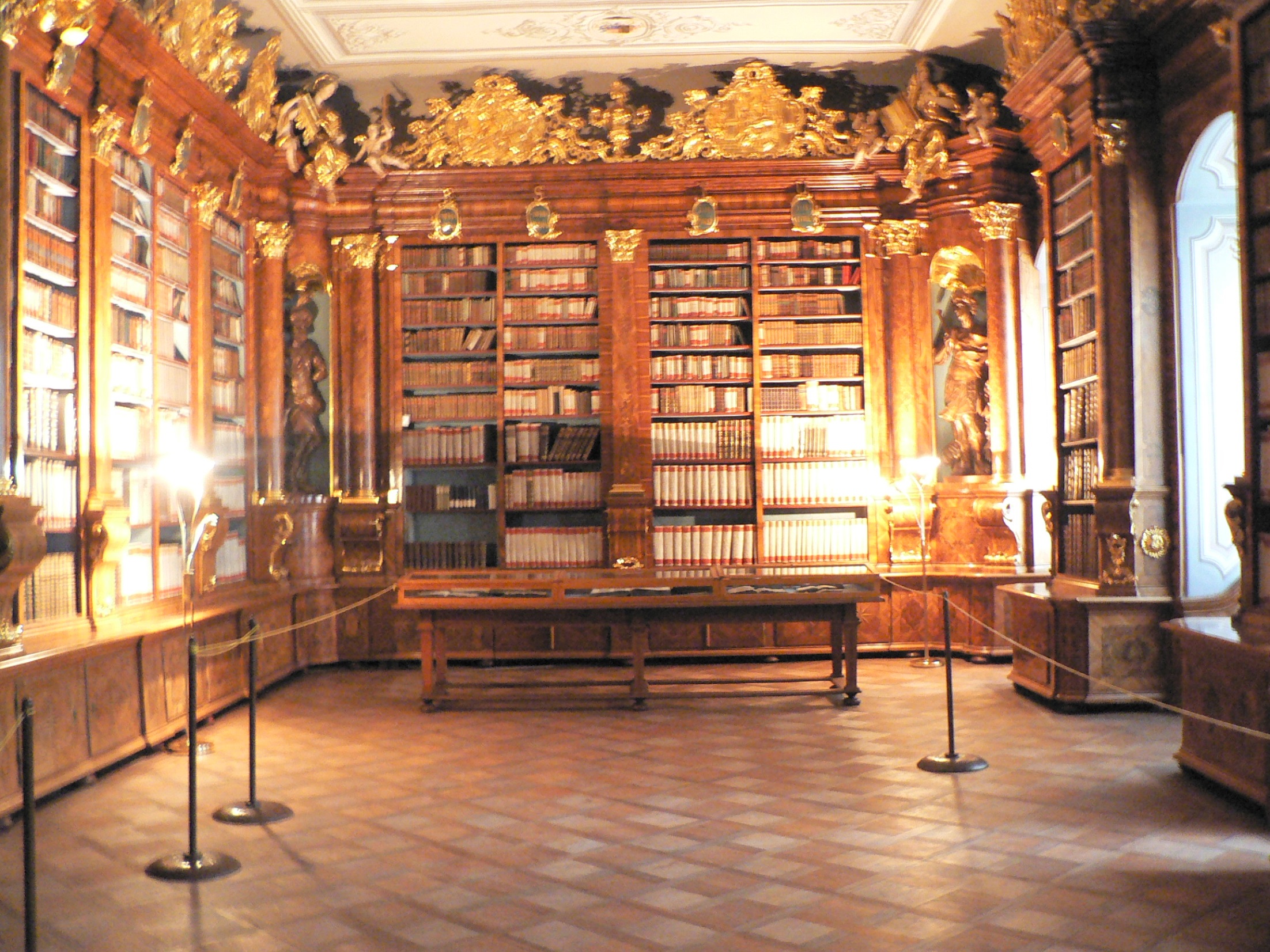 Augustiniáni Staré Brno
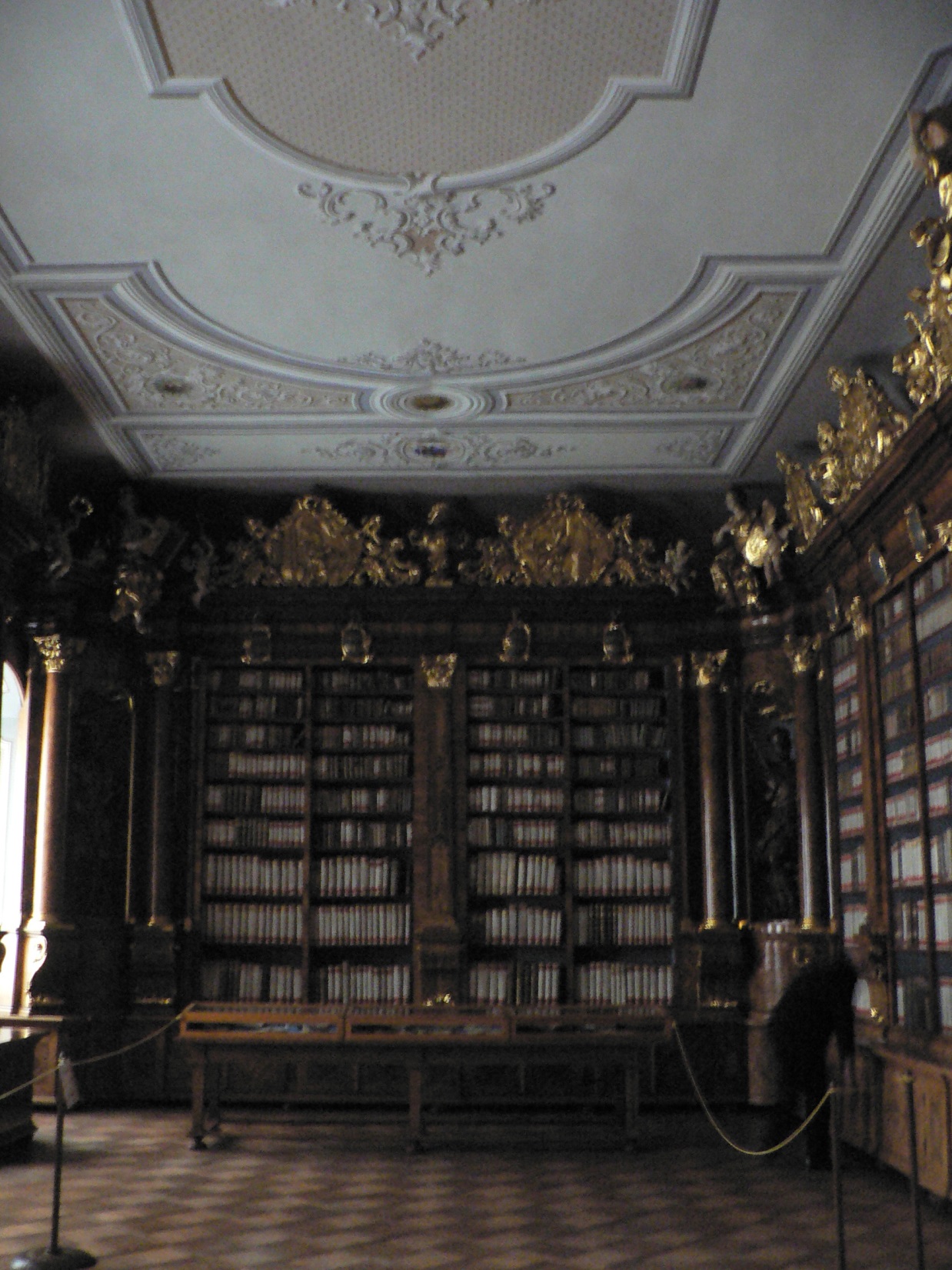 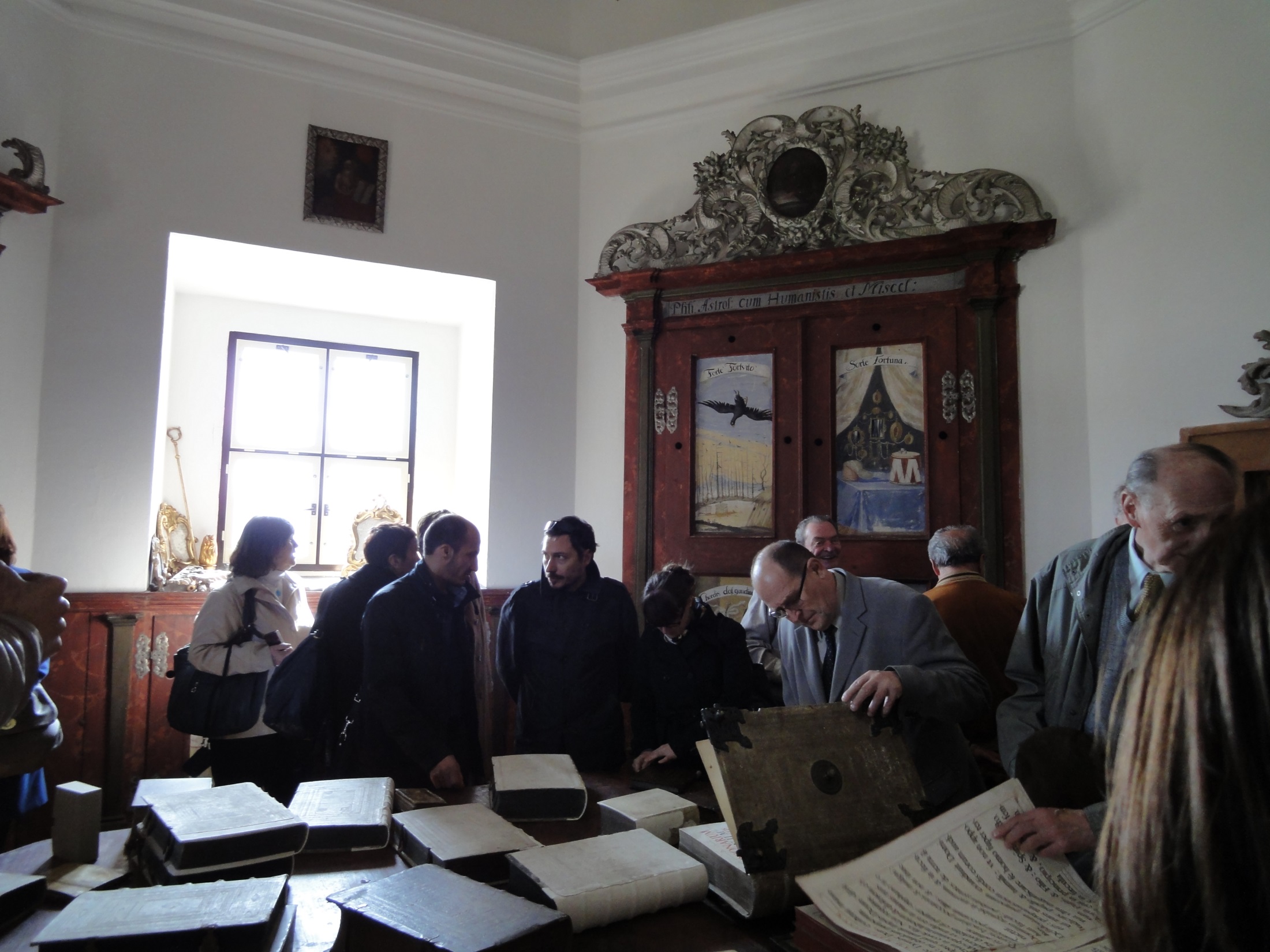 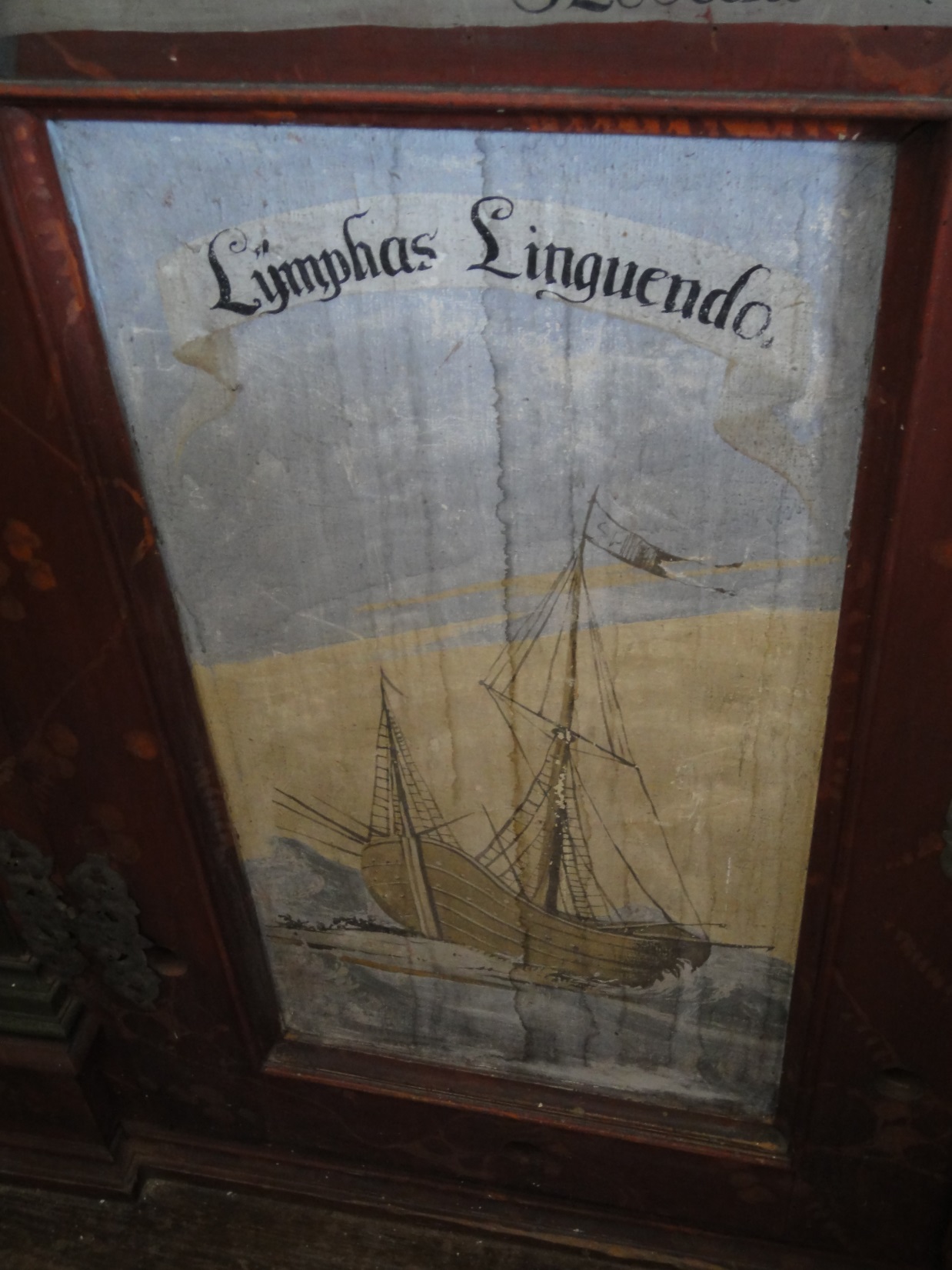 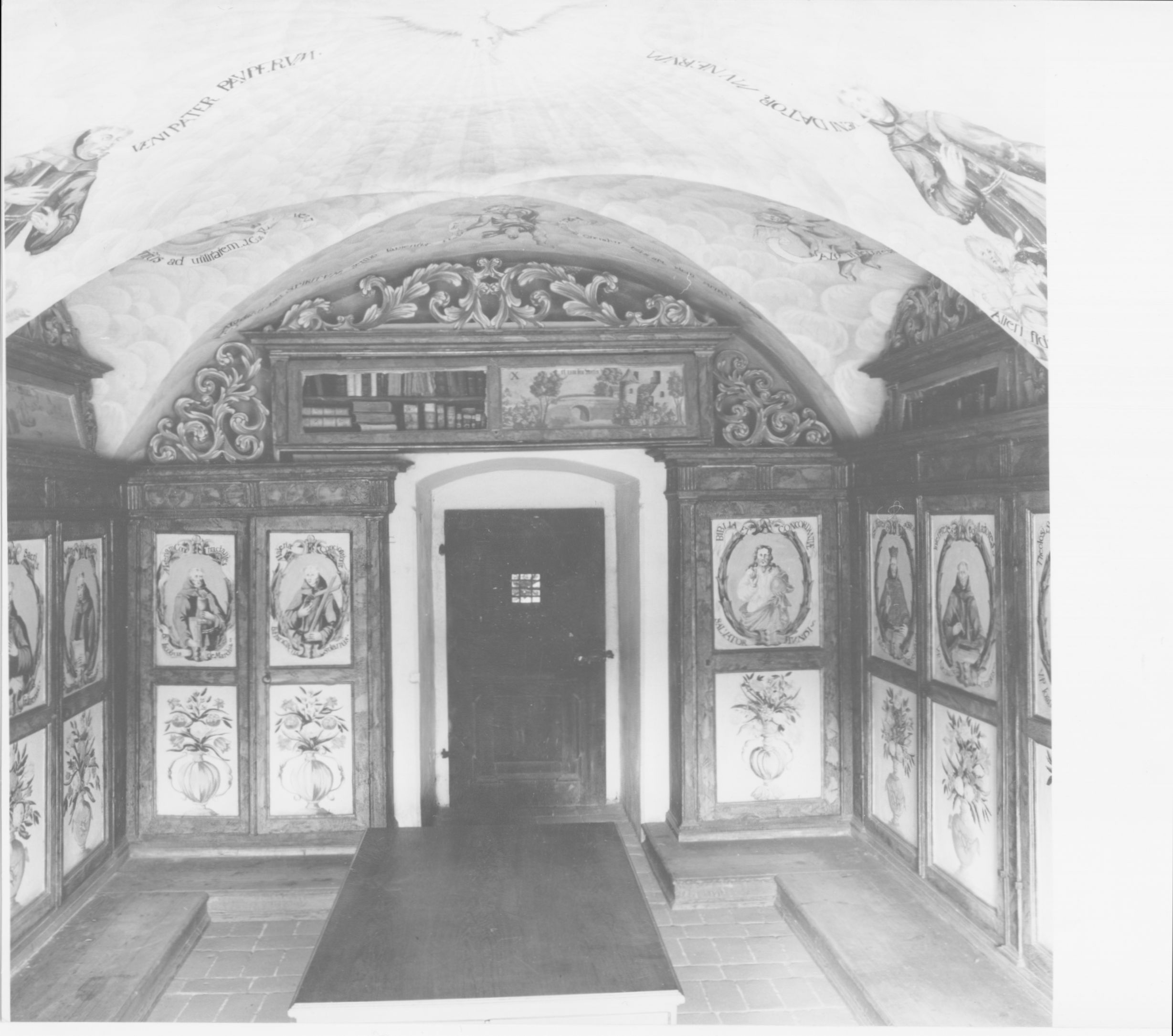 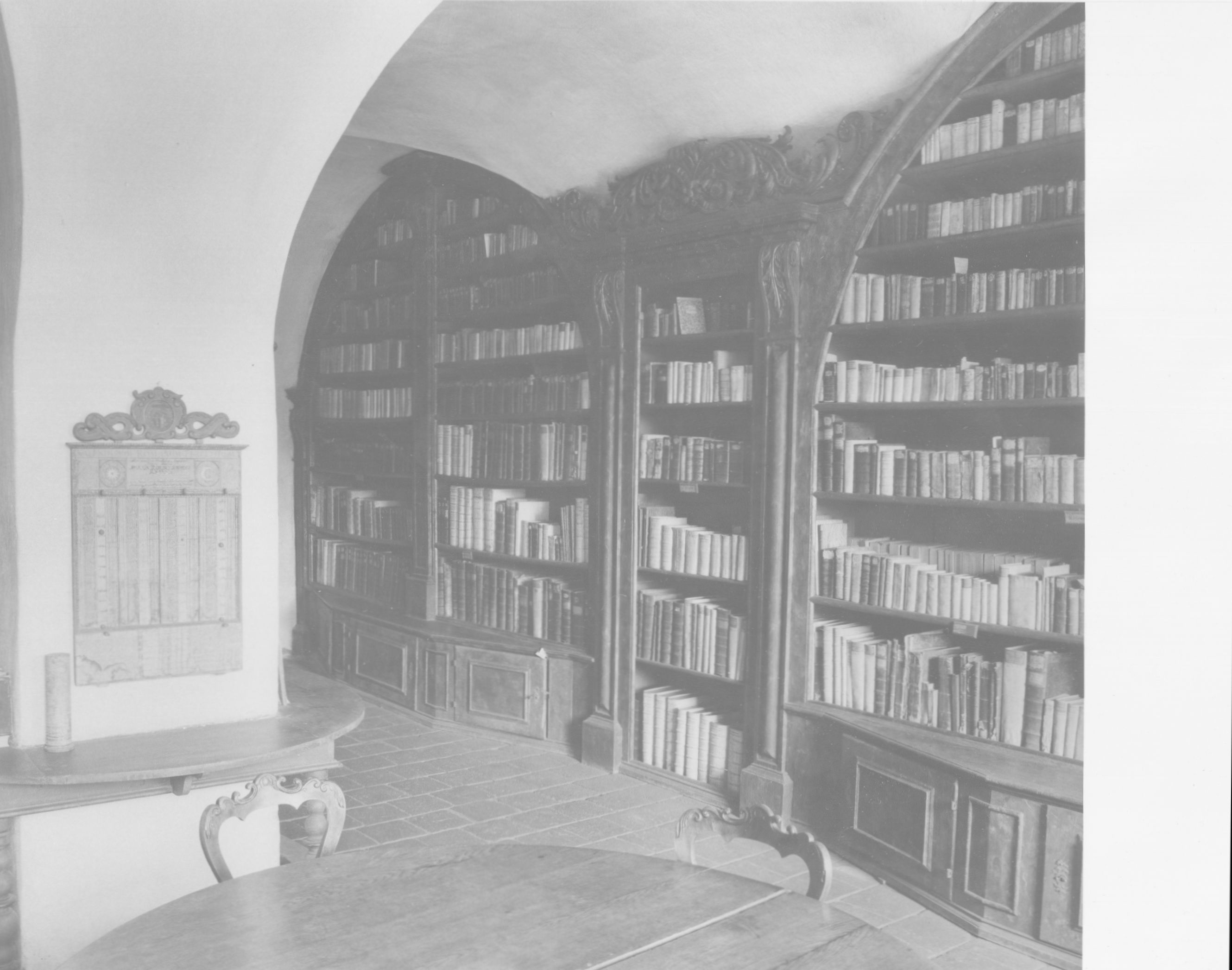 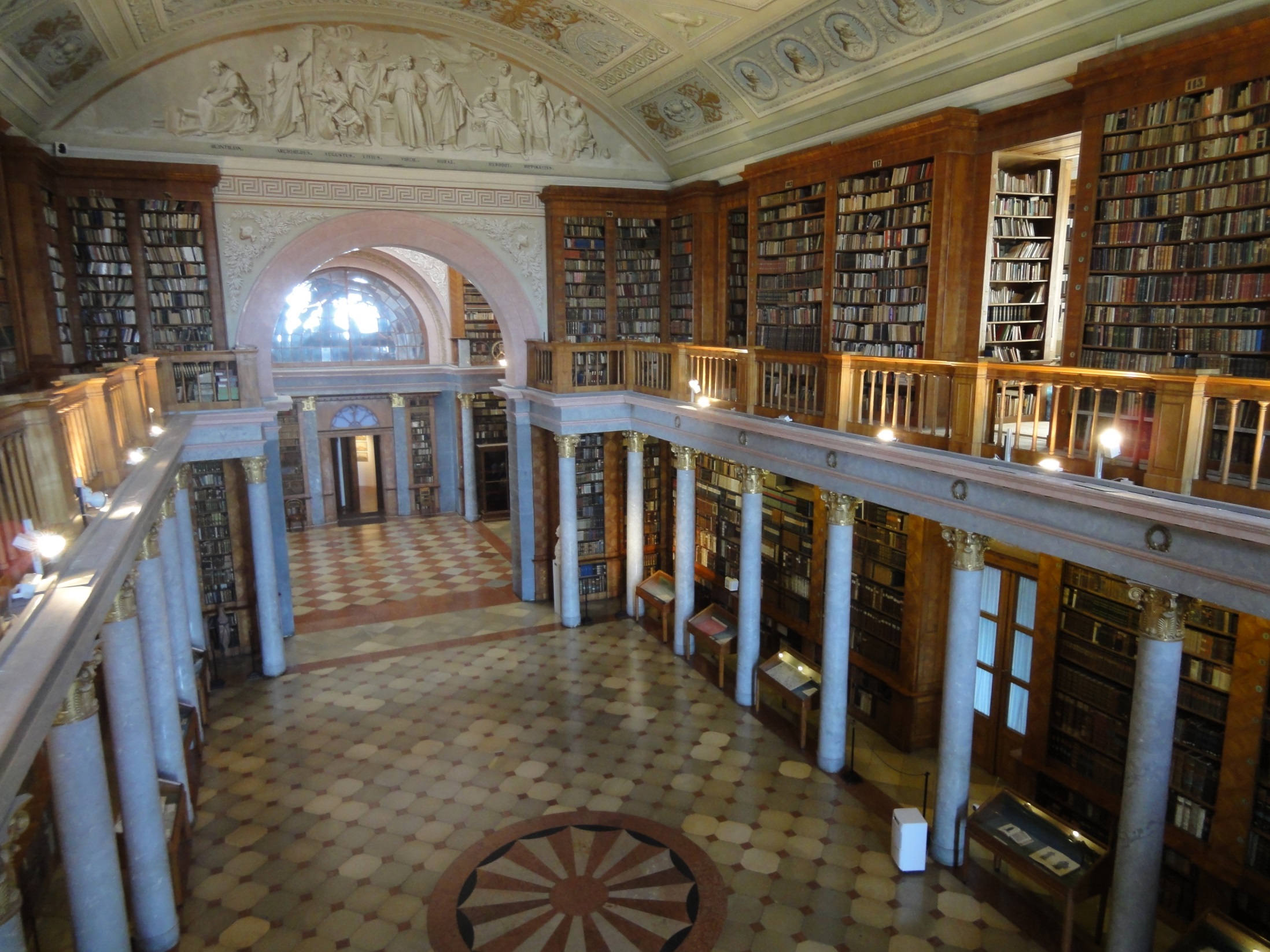 Církevní knihovny
Vznik prelaturních knihoven
reprezentační prostory opata/probošta
stejná/různá literatura při srovnání s konventní knihovnou
osobní opatské knihovny
1. rajhradská prelaturní knihovna a její katalog (1786)
200 titulů
Do Conradovy smrti přes 5000 svazků
Církevní knihovny
2. rajhradská prelaturní knihovna – katalog z roku 1855:
- běžný fond reprezentativní literatury, částečně pro soukromou potřebu opata

Velehrad:
prelaturní knihovna doložena v 80. letech 18. století – 3 595 položek, 3 sály (1. tříděn oborově, zbylé dva uspořádání dle přírůstků)
Církevní knihovny
Rušení klášterů za Josefa II.
tvorba knihovních seznamů:
- seznamy guberniálních úředníků
- seznamy A. Hankeho z Hankenštejna
- seznamy stávajících klášterů (vlastní knihovní fond pro porovnání)
Cisterciačky na Starém Brně
Klášter uzavřen do sebe – neexistuje potřeba pastorační literatury

Knihovna v okamžiku zrušení jen 119 položek tištěných, jeden rukopisný opis zemského zřízení a 27 rukopisů pro potřebu v chóru
Tištěná produkce z období 2. pol. 16. – 2. pol. 17. století
Klášter začal tištěnou knihu získávat poměrně pozdě, posledních cca 100 let před zrušením není knihovna doplňována
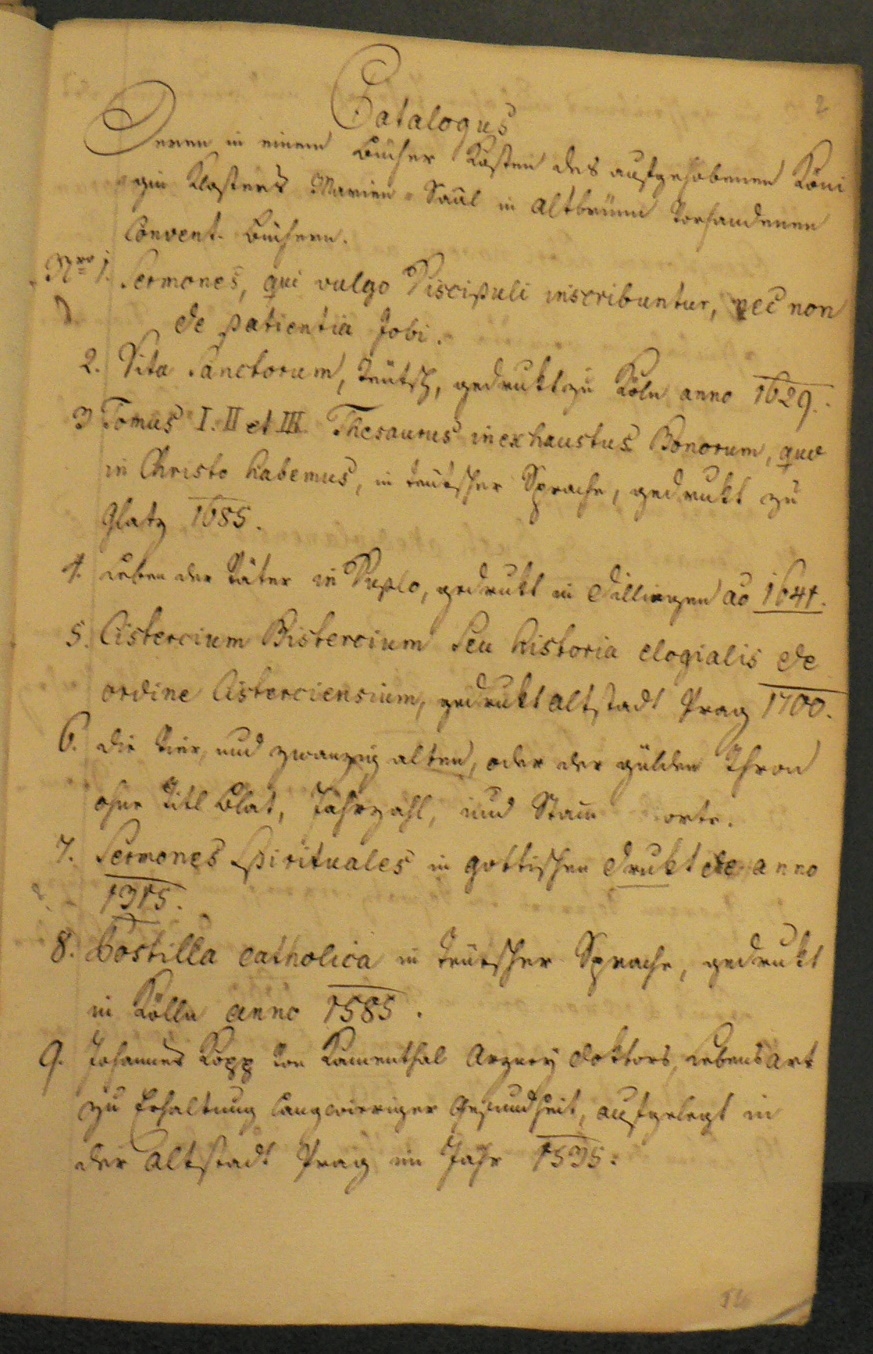 Cisterciačky na Starém Brně
Rukopisná výbava darována zakladatelkou kláštera  Alžbětou Rejčkou
8-9 rukopisů výhradně pro liturgickou potřebu kláštera
Soupis z okamžiku zrušení kláštera:
An Choral Büchern sind daselben Vorfündig.
Gradualien ……………………………………..7 St.
Antiphonalium ……………………………….2 -,,-
Psalterium ………………………………………1 -,,-
Lectionarium ………………………………….1 -,,-
Geschriebene Hymnalien ……………….2 -,,-
Geschriebene Gradualien ……………….2 -,,-
Kleinere Geschriebene gradual Procesionalien, und Antiphonalien 12 Stück
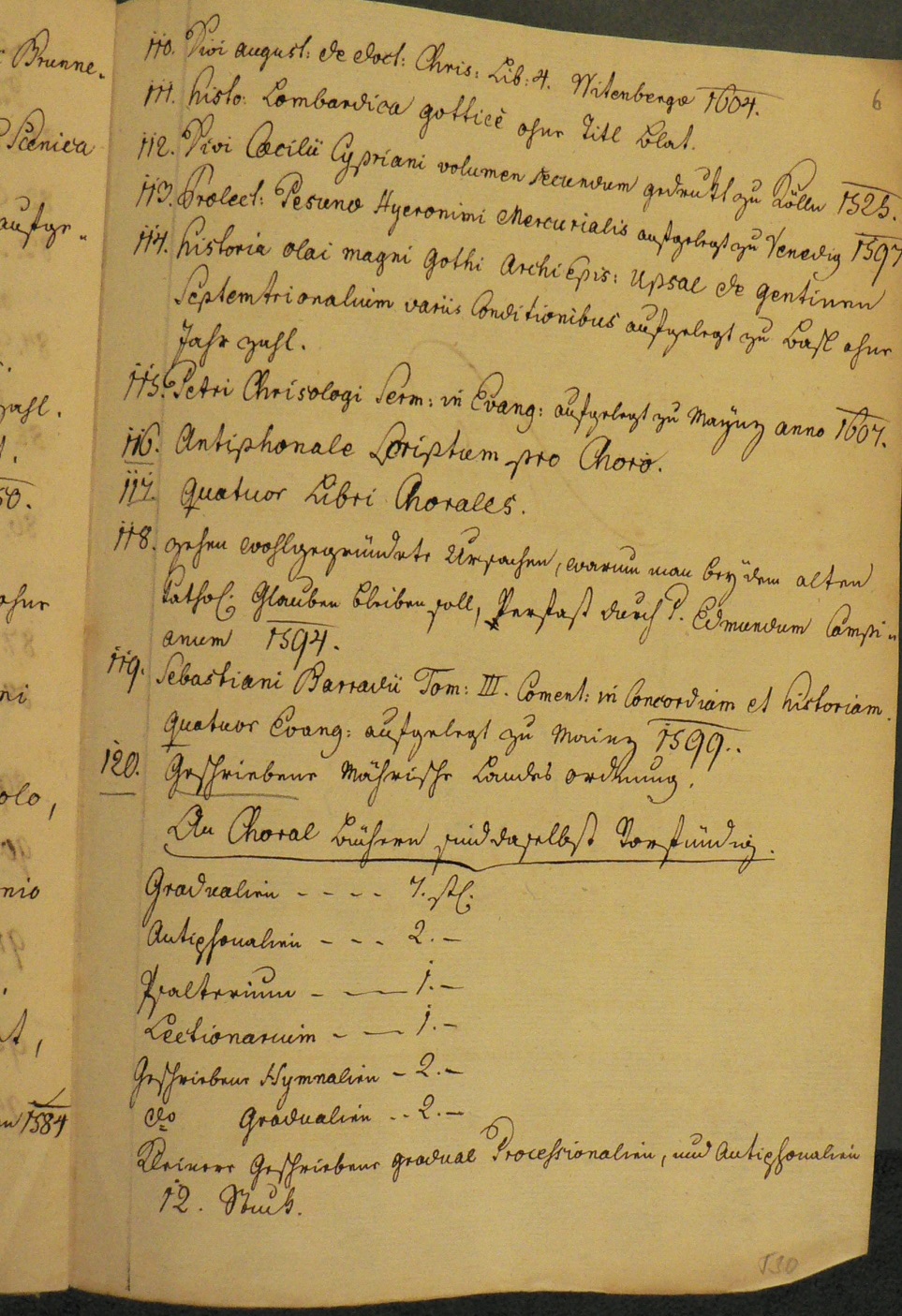 Cisterciačky na Starém Brně
Větší množství knih na celách jednotlivých řeholnic 
12-50 kusů – označení „verschiedenen großen und kleinen Bücherů“ 
Knihy nalezeny na celách téměř každé sestry
Liturgické a modlitební knihy
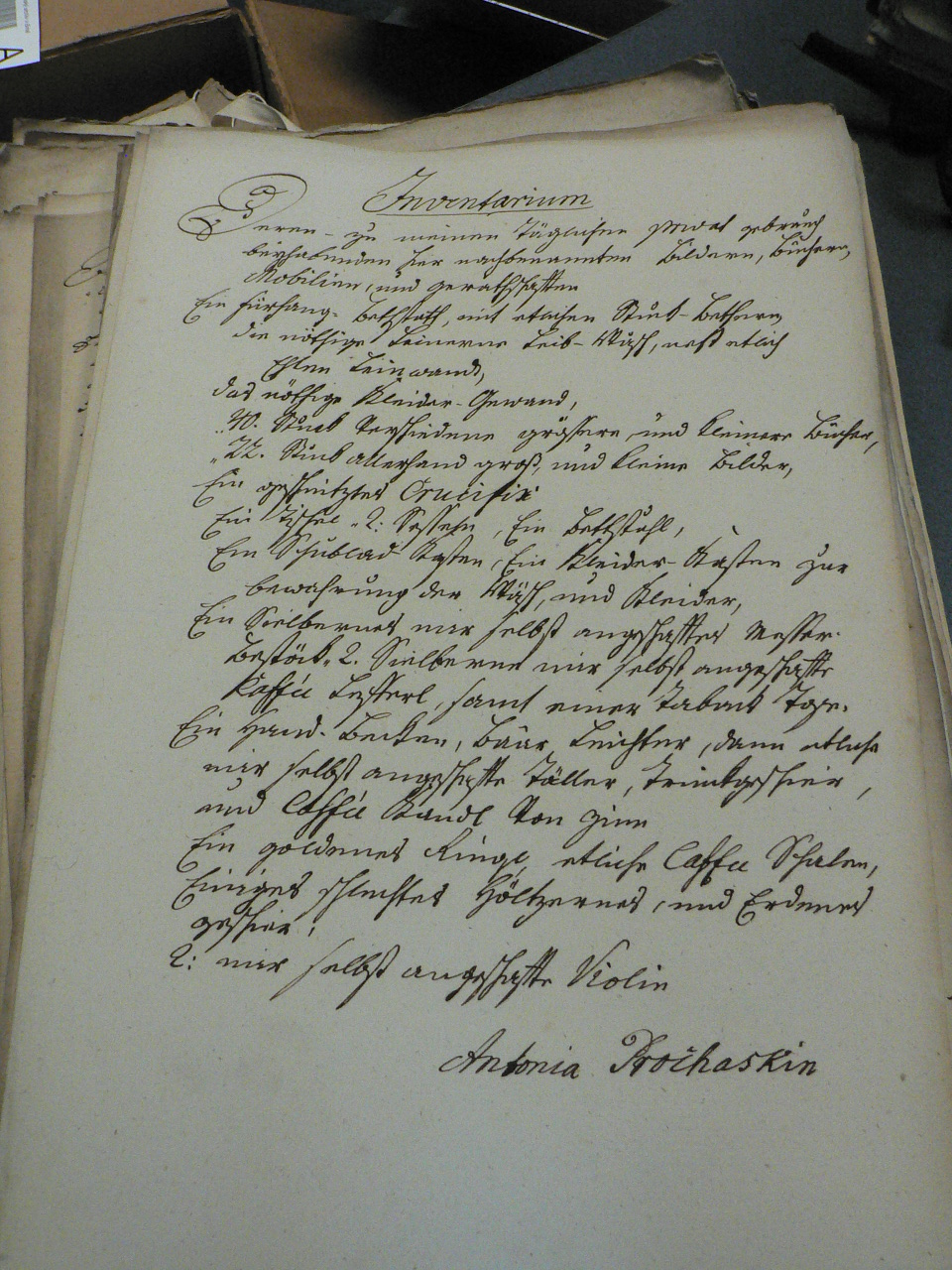 Církevní knihovny
Rajhrad:
19. století
- Nové uspořádání knih
- Tvorba repertářů a lístkových katalogů
- Pravidelná roční dotace na nákup knih
Benedikt Richter
katalogizace 20 000 svazků
přes 12 000 lístků
srpen 1818-březen 1819
L-Církevní historie
M-Filozofie
O-Antropologie, pedagogika
N-Matematika
P-Fyzika
R-Lékařství
V-Filologie
Regálový systém knihovny:
A-Biblistika
B-Patristika
C-F, H-Teologie
G-I-Historie, zeměpis
K-Kanonické právo
Viktor Schlossar
knihovníkem 1820
opatem 1832
roční dotace 1 000 zlatých na nákup knih
Od roku 1832 knihovníkem Antonín Rücker
1855 nový katalog prelaturní knihovny
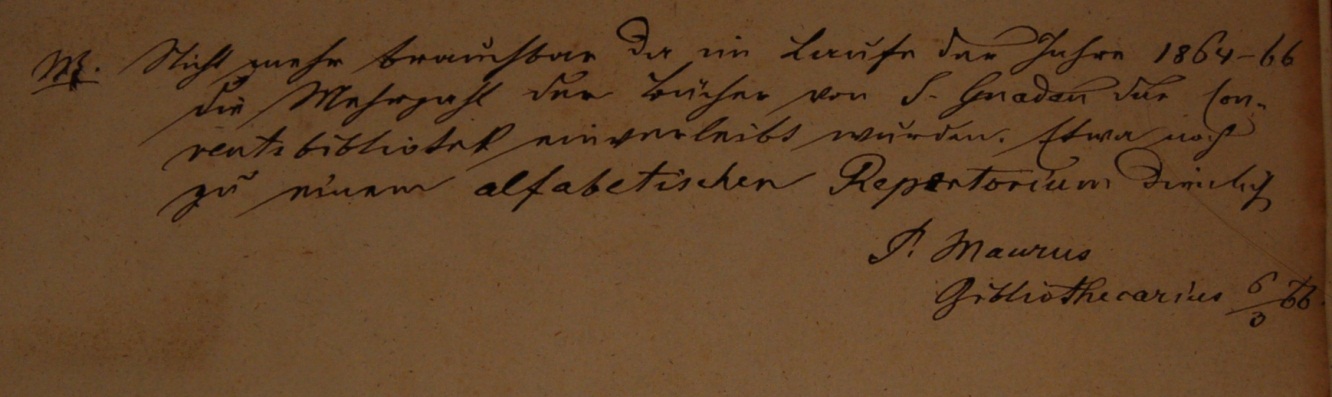 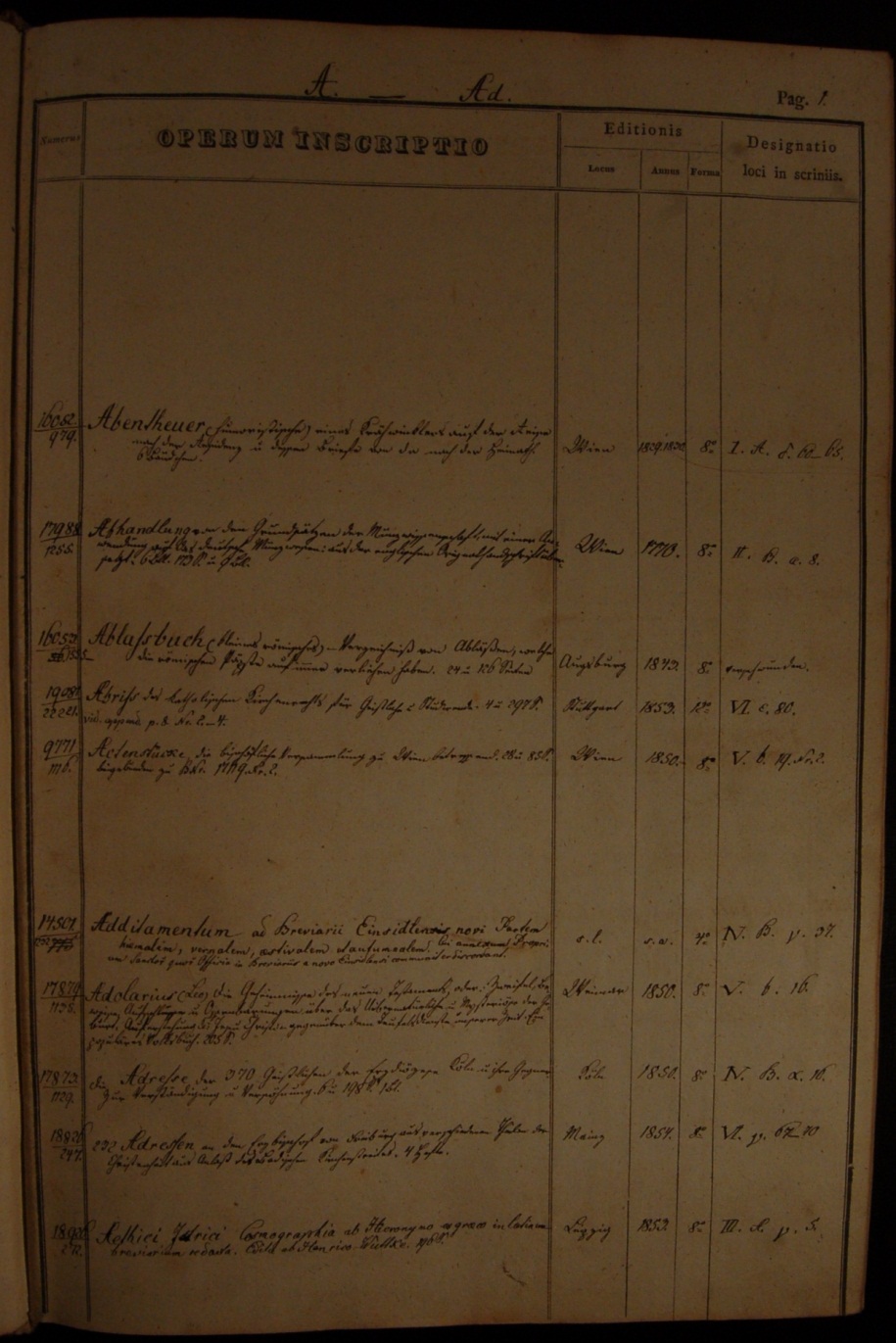 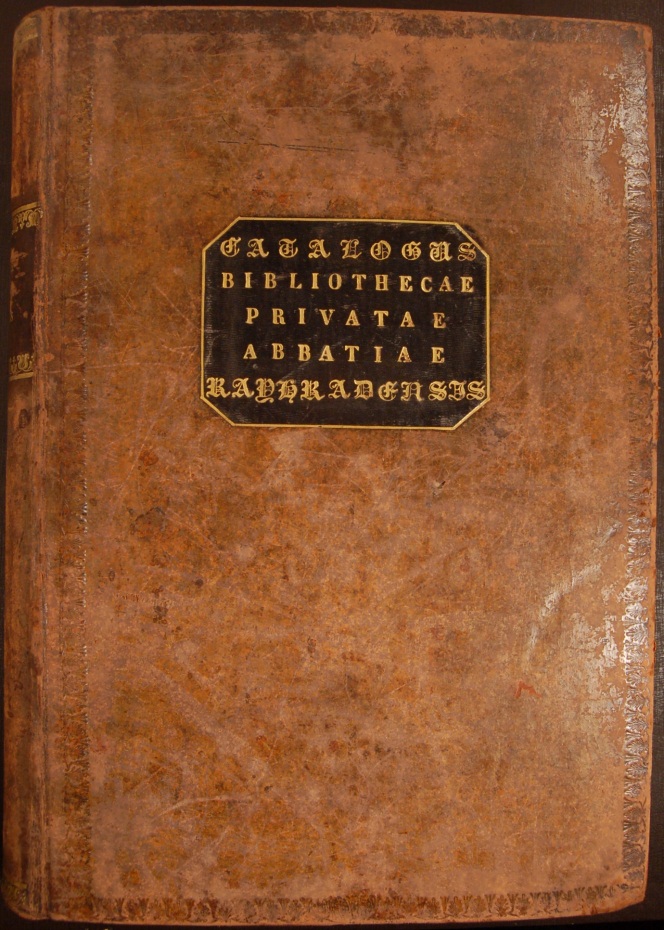 Církevní knihovny
20. století
Ustává nákup knih
Objevují prodeje multiplikátů/duplikátů, unikátů
Do knihoven se dostávají již jen osobní knihovny členů řádu – není zpracováván přírůstek
1950 zrušení klášterů